Chào mừng quý thầy côcùng các em học sinh
Bài cũ
Đáp án
Đại số: Tiết 7: Bài 5LŨY THỪA CỦA  MỘT SỐ HỮU TỈ
Lũy thừa của số tự nhiên
1.Lũy thừa với số mũ tự nhiên
Ví dụ 1: Sử dụng định nghĩa, tính các lũy thừa sau
2. Nhân, chia hai lũy thừa cùng cơ số
3. Lũy thừa của lũy thừa
Đáp án:
CỦNG  CỐ
LŨY THỪA CỦA SỐ HỮU TỈ
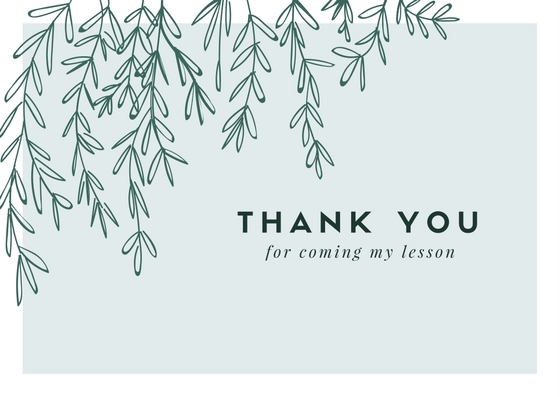